Employees Roles in Service Delivery
Chapter 12
Importance of Service Employees
Directly linked to Gap 3 discussed in chapter 2 – the most difficult gap to fill.

Service Employees:
Are the service – e.g., hair cutting, personal training
Are the organization in the customer’s eyes
Are the brand – e.g., a flight attendant, 
Are the marketers – most service firms look to build relationships with their customers
CUSTOMER
Service Delivery
COMPANY
Service Performance Gap
Customer-Driven
 Service Designs and  Standards
Provider Gap 3
Company
(Management)
Internal Marketing
External Marketing
“Enabling the promise”
“Making the promise”
Employees
Customers
Interactive Marketing
“Delivering the promise”
The Services Marketing Triangle
Figure 12.3
Source:  Adapted from Mary Jo Bitner, Christian Gronroos, and Philip Kotler
Using the Service Marketing Triangle
Overall Strategic Assessment
Specific Service Implementation
How is the service organization doing on all three sides of the triangle?
Where are the weaknesses?
What are the strengths?
What is being promoted and by whom?
How will it be delivered and by whom?
Are the supporting systems in place to deliver the promised service?
Services Marketing Triangle Applications Exercise
In small groups focus on a service organization. In the context you are focusing on, who occupies each of the three points of the triangle?
How is each type of marketing being carried out currently?
Are the three sides of the triangle well aligned?
Are there specific challenges or barriers in any of the three areas?
The Service Profit Chain
Figure 12.5
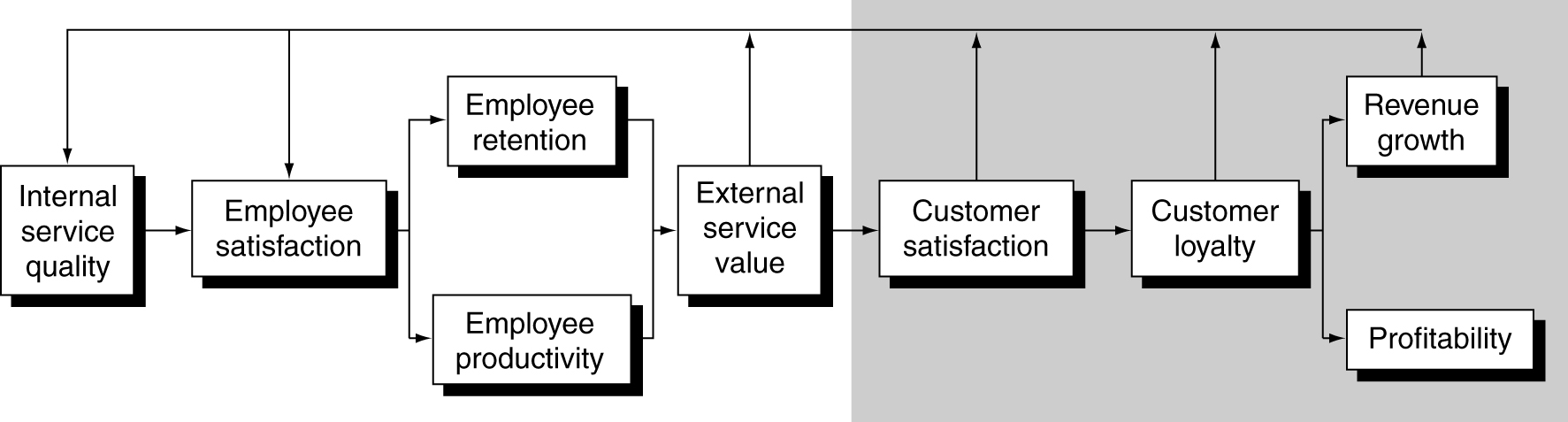 Source:  An exhibit from J. L. Heskett, T. O. Jones, W. E. Sasser, Jr., and L. A. Schlesinger, “Putting the Service-Profit Chain to Work,” Harvard Business Review, March-April 1994, p. 166.
Service Employees
Who are they?
“boundary spanners”, providing a link between external customers and internal operations of the organization

What are their tasks/jobs like?
emotional labor
many sources of potential conflict
person/role conflict
organization/client conflict
Inter-client conflict
quality/productivity tradeoffs
Customer-OrientedServiceDelivery
Human Resource Strategies for Delivering Service Quality through People
Figure 12.7
Hire for servicecompetencies andserviceinclination
Compete forthe bestpeople
Be the preferredemployer
Measure andreward strongserviceperformers
Train fortechnical andinteractiveskills
Hire theright people
Developpeople todeliverservicequality
Treatemployees ascustomers
Retain thebestpeople
Empower employees
Includeemployees inthe company’svision
Provideneeded supportsystems
Promoteteamwork
Developservice-orientedinternalprocesses
Measureinternal servicequality
Providesupportivetechnology andequipment
Human Resource Strategies Applications Exercise
Look at Figure 12.6. Think of examples of companies you are familiar with that follow each of the four key strategies in the model.

In what particular areas do they excel (i.e. if they hire the right people, do they compete to be the preferred employer?)